Introduction to Data Protection LegislationA presentation in the frame of activitiesfor the European Data Protection Day
Irene Loizidou Nicolaidou
Commissioner                                                   UCLAN
For Personal Data Protection                           1st February 2023
2
The right to privacy and data protection
European Convention of Human Rights (CoE)
Article 8: Respect for private and family life
Charter of Fundamental Rights (EU)
Article 7: Respect for private and family life
Article 8: Protection of personal data
Constitution (Republic of CY)
Article 15: Respect for private and family life
Article 17: Privacy of correspondence and any other form of communication
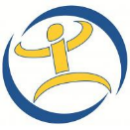 3
The General Data Protection Regulation - GDPR
Came into force in 2018
Defines personal data
Establishes the principles for processing such data
Lays down the conditions for their lawful processing
Establishes a number of rights
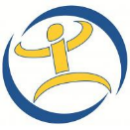 4
Personal data
Any information that identifies, directly or indirectly, a living natural person (the data subject)
Examples of personal data: telephone number, ID, photographs, health records, care registration number, etc
Some categories of personal data afford a higher level of protection: racial or ethnic origin, political opinions, religious or philosophical beliefs, trade union membership, genetic and biometric data and data concerning health, sex life or sexual orientation
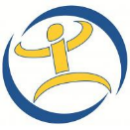 5
Principles
Lawfulness, fairness and transparency
Purpose limitation
Data minimization
Accuracy
Storage limitation
Integrity and confidentiality
Accountability
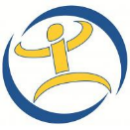 6
Conditions for lawful processing
Consent
Performance of a contract or precontractual obligations
Compliance with a legal obligation
Vital interests of the data subject or of another person
Task carried out in the public interest or in the exercise of official authority
Legitimate interests, but only if they override the rights and freedoms of the data subject
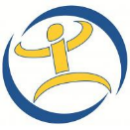 7
Rights
Right to be informed
Right of access
Right to rectification
Right to erasure (right to be forgotten)
Right to restriction of processing
Right to data portability
Right to object
Right not to be subject to a decision based solely on automated processing, including profiling
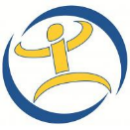 8
28th January European Data Protection Day
In 2006, the Council of Europe established the 28th of January as the European Data Protection Day

It marks the date when, in 1981, the Council of Europe opened for signature its Convention, for the protection of personal data

Every year, on this day, Data Protection Authorities organize various events for informing people about their rights and for raising awareness
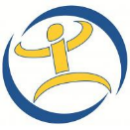 9
Thank you for your attention!
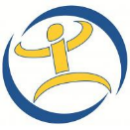 10
Office of the Commissioner 
for Personal Data Protection
1, Iasonos Street, 1082 Nicosia
Tel: 22818456
Fax: 22304565
Email: commissioner@dataprotection.gov.cy
www.dataprotection.gov.cy
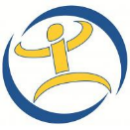